A Walk Along Germantown Avenue
“The story of Germantown Avenue can serve in many respects 
as a metaphor for the whole city.”

 Elijah Anderson, Code of the Street
Introduction

For more than forty years, we have lived in close proximity to Germantown Avenue, a street that stretches 8 ½ miles through diverse neighborhoods across Philadelphia. Surprisingly, in all these years, neither of us traveled the length of the Avenue.  This road, just blocks from our homes, was both extraordinarily familiar yet starkly unfamiliar.  It is also a street that offers entry into the daily lives of many different communities across our city.  Out of these two realizations, our project was born.
	We became interested in photographing the people along the Avenue, not architecture or landmarks. We wanted to know who lived, worked and hung out on the Avenue, and we explored it from one end to the other.  We allowed ourselves to be led by what we saw and felt.  We also opened ourselves up to the environment and became vulnerable and streetwise.  
	We traveled along Germantown Avenue, introducing ourselves to people over the course of several months, and sharing our project with them. Our cameras gave us entree into their space and allowed us to engage them. The response from almost everyone was very positive, and we were overwhelmed by their sincerity and interest in what we were doing. Talking with so many people allowed us to learn about their lives.  In doing that, we also learned more about ourselves.
	We have been privileged to hear peoples’ stories, capture their images, and reveal their humanity and individuality.

		 Carolyn Johnson								  Ellie Seif
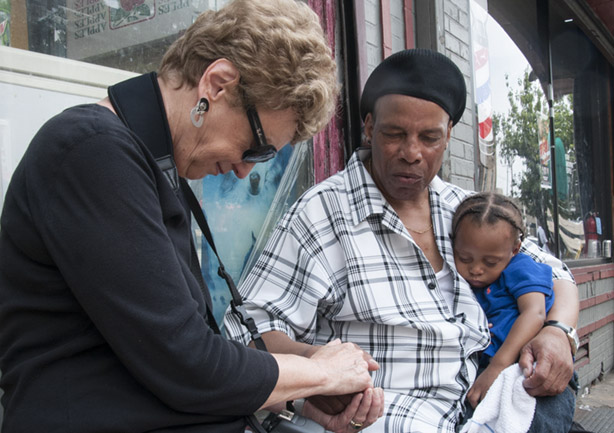 Carolyn, Fred and Christopher
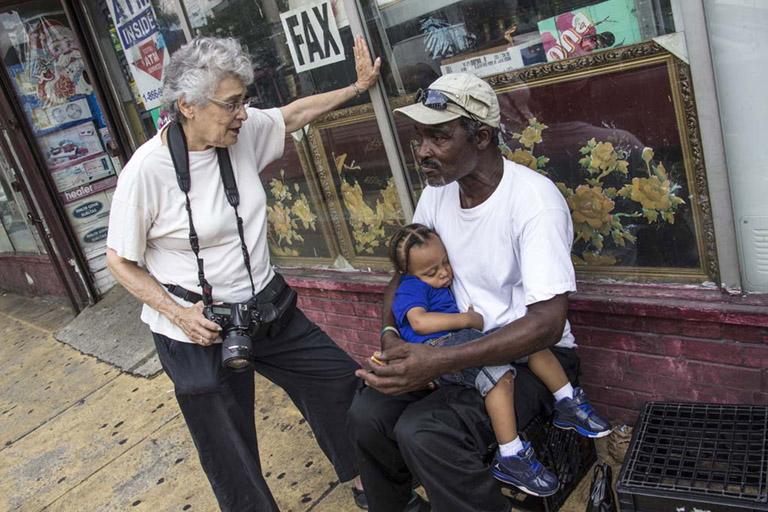 Ellie, Greg and Christopher
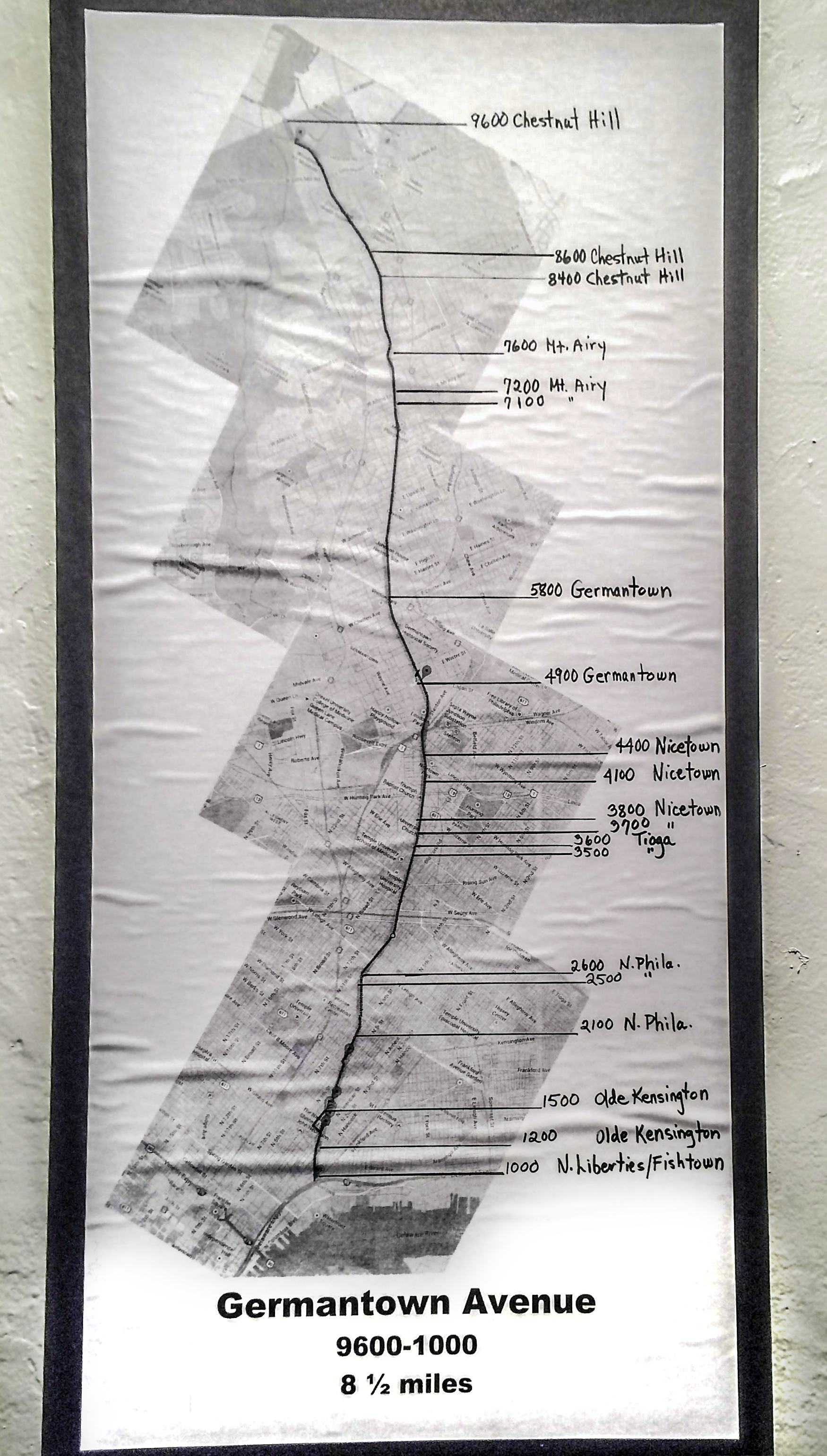 Photograph by Ellie Seif
8600 Block  
Early morning at the Top of the Hill - Chestnut Hill Bus and Train Stations
Photograph by Carolyn Johnson
8400 Block
Russell, owner of Kilians Hardware store, a 100-year-old family business.
Photograph by Ellie Seif
8400 Block
Long time Germantown Cricket Club employee, Pat, at Kilians anniversary party.
Photograph by  Ellie Seif
8400 Block 
These musicians travel around the country riding the rails.  They spent time with a friend in Chestnut Hill.
Photograph by Carolyn Johnson
7600 Block
 A woman on her way to the New Covenant Campus for a meeting.
Photograph by Ellie Seif
7600 Block
Photograph by Ellie Seif
7200 Block 
Greg, Hat and Bill meet daily for their early morning get-together at the Wawa.
Photograph by Carolyn Johnson
7200 Block     
Behind the scenes at family owned Jyoti Indian Bistro.
Photograph by Ellie Seif
7100 Block 
    A member of the final graduating class of    Germantown High School celebrates with his
    family and looks forward to studying dance.
Photograph by Ellie Seif
5800 Block
Photograph by Ellie Seif
5800 Block 
 4-year-old, practicing his letters
Photograph by Ellie Seif
4900 Block  
These chairs had been occupied by two Muslim elders only moments before this photograph was taken.  They explained that having their pictures taken was against their beliefs but they  were happy to step inside so the masjid (mosque) could be photographed.
Photograph by Ellie Seif
4900 Block  
Five doors down from the masjid (mosque)  are two lifelong residents of the neighborhood.  The man in the background is the owner of Pop’s Dollar Plus Store.
Photograph by Ellie Seif
4400 Block 
James and his wife operate this flea market under Roosevelt Blvd.  They also set out free goods for people in the neighborhood.
Photograph by Carolyn Johnson
4100 Block
Photograph by Carolyn Johnson
3800 Block 
Lee, 37, was killed last spring in a 
shoot-out on this corner, one block from his home.
Photograph by Carolyn Johnson
3700  Block 
Vaughn and his friend sitting near the hair salon where she works.
Photograph by Carolyn Johnson
3700 Block
Photograph by Ellie Seif
3600  Block 
 Intersection of Broad, Germantown and Erie.
Photograph by Ellie Seif
3500 Block  
Godfather Greg passes 2-year-old Christopher to Grandpa Fred. Fred spends time with Christopher on his day off, wanting him to have a better life than he had.
Photograph by Carolyn Johnson
3500 Block
Photograph by Carolyn Johnson
3500 Block 
     Little boy poses with his new cement mixer.
Photograph by Carolyn Johnson
2600 Block  
Neighborhood woman in color coordinated outfit fits with this section   of North Philadelphia, which was recently painted by the Mural Arts Program.
Photograph by Ellie Seif
2600 Block
Photograph by Carolyn Johnson
2600 Block
Mother, originally from Thailand, buys her two daughters treats on a steamy summer evening.
Photograph by Carolyn Johnson
2500 Block 
Exuberant woman on her way to Friday prayer, walked through a Village of Arts and Humanities park, and asked to have her picture taken.
Photograph by Carolyn Johnson
2500 Block 
Despite crippling arthritis, this woman works to keep the neighborhood beautiful.
Photograph by Carolyn Johnson
2100 Block 
Two men enter this Spanish speaking church on Sunday morning.
Photograph by Carolyn Johnson
1500 Block 
Women gather for Friday prayer at the Al Aqsa Mosque, which draws members from Philadelphia and Muslims immigrating to Philadelphia from around the world.
Photograph by Ellie Seif
1200 Block 
 Young couple who recently moved into Old Kensington and said, “We love living here.”
Photograph by Ellie Seif
1000 Block 
North Shore Beach Club hidden behind a brick wall in Northern Liberties.
Photograph by Carolyn Johnson
1000 Block 
Underneath I-95 where Germantown Ave. ends… or begins.